PROGETTO DI ACCOGLIENZA CLASSI PRIME
SETTEMBRE 2022
TEMA PRINCIPALE: IL SOGNO COME STRUMENTO PER LA CONOSCENZA DI SÉ
OBIETTIVI
Conoscenza di sé e degli altri, relazione con gli adulti e con i pari, conoscenza e condivisione delle regole
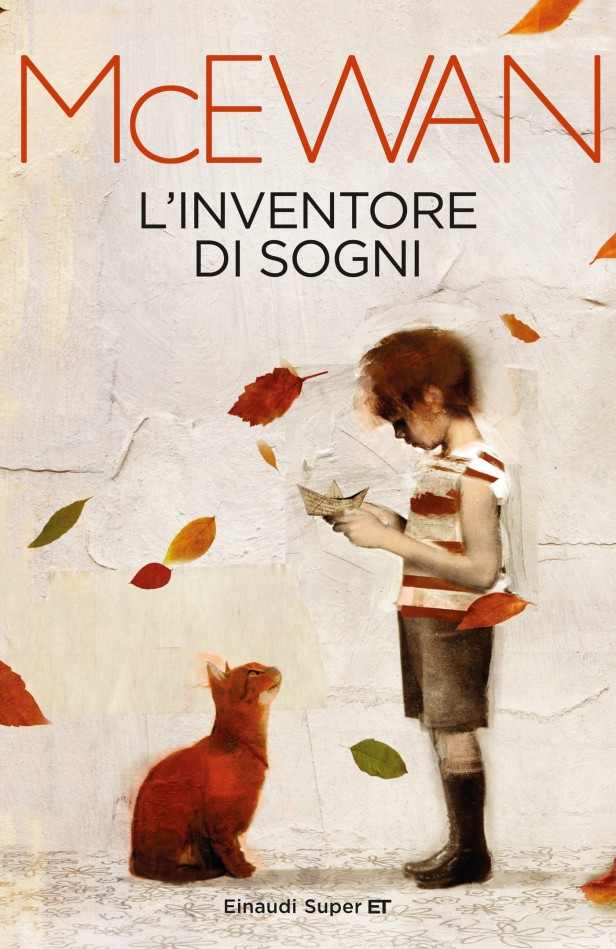 Lavori pratici, discussioni guidate, ascolto di brani musicali, attività di lettura e scrittura
METODOLOGIE
TESTO DI RIFERIMENTO
Lettere, arte, tecnologia, matematica, lingue straniere e musica.
MATERIE COINVOLTE
Ogni capitolo racconta un sogno e offrirà uno spunto per parlare di sé
«CARDUCCI SENZA FRONTIERE!!»
Giochi di squadra a punteggio che vedranno coinvolte tutte le classi prime (divise in due gruppi) per un’intera giornata all’aperto.
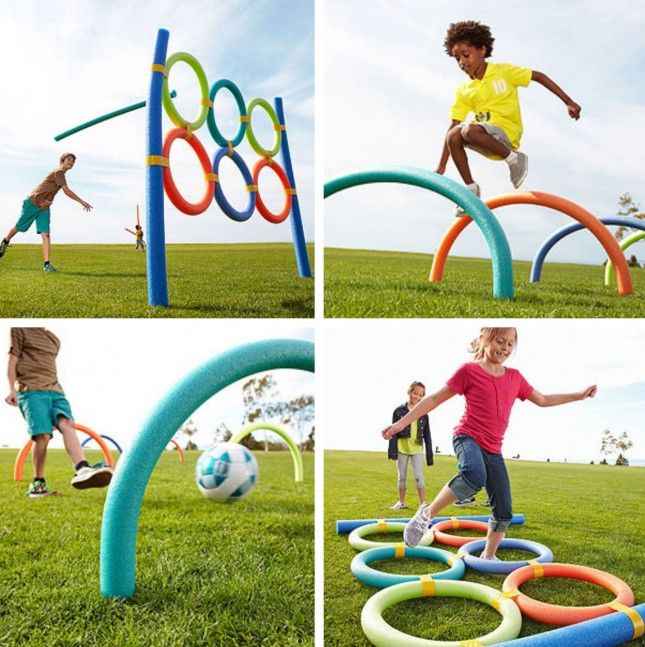 OBIETTIVI
Collaborazione tra pari, espressione di sé all’interno di un gruppo,  conoscenza del gruppo classe
Educazione fisica
MATERIE COINVOLTE